স্বাগতম
শ্রেণি – নবম
পদার্থবিজ্ঞান
সপ্তদশ অধ্যায়
আলোর প্রতিসরণ
মোহাম্মদ মিজানুর রহমান
সিনিয়র শিক্ষক
মালিবাগ কেরামতিয়া উচ্চ বিদ্যালয়
বারপাড়া, বন্দর, নারায়ণগঞ্জ।
mdmizanur@yahoo.com
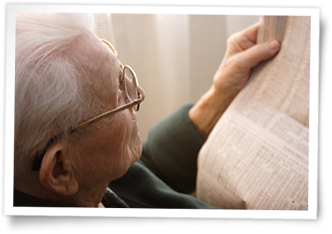 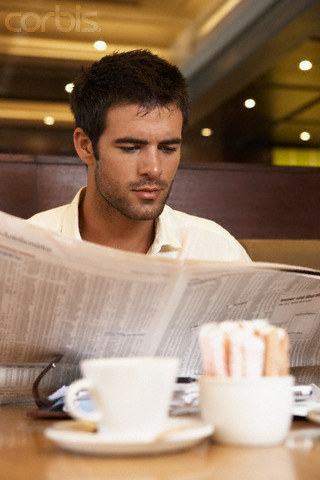 চল একটি ভিডিও দেখি -
চোখের ত্রুটি ও তার প্রতিকার
এই পাঠ শেষে শিক্ষার্থীরা-
চোখের ত্রুটিগুলোর নাম বলতে পারবে।
চোখের ত্রুটির কারণ উল্লেখ করতে পারবে।
ত্রুটিগুলোর প্রতিকার বর্ণনা করতে পারবে।
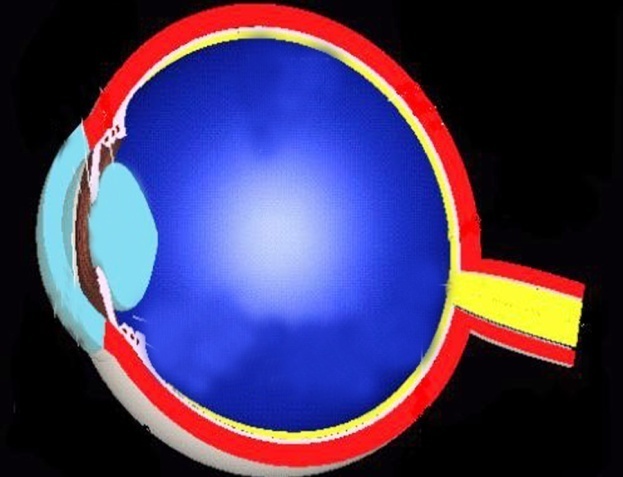 দূরের বস্তু
অক্ষিগোলকের ব্যাসার্ধ বেড়ে গেলে বা চোখের লেন্সের ফোকাস দূরত্ব কমে গেলে অর্থাৎ অভিসারী ক্ষমতা বেড়ে গেলে ।
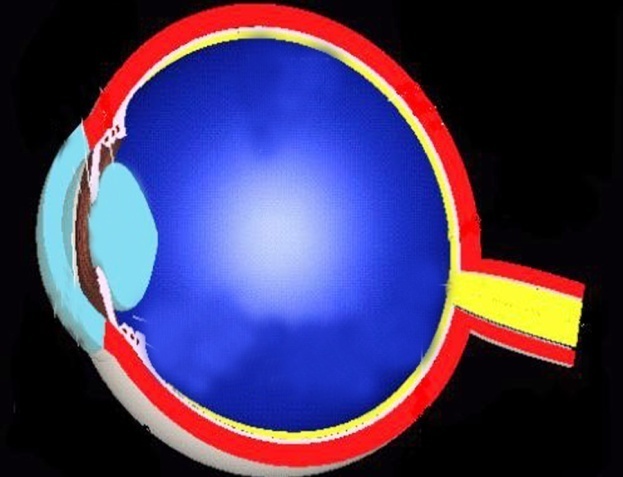 F
হ্রস্ব দৃষ্টি বা মাইওপিয়া
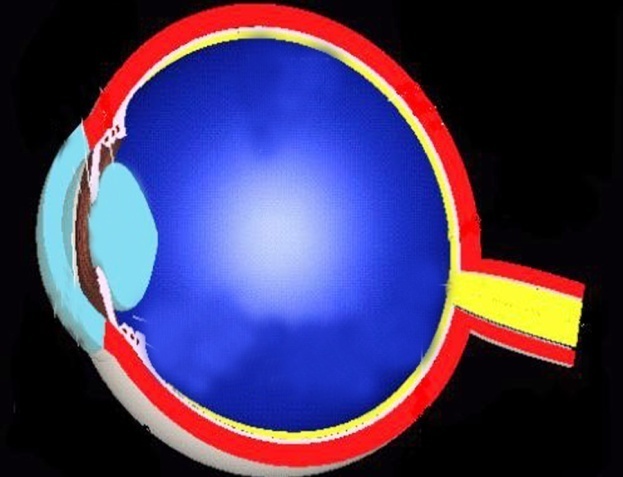 F
সহায়ক লেন্স হিসেবে অবতল লেন্সের ব্যবহার
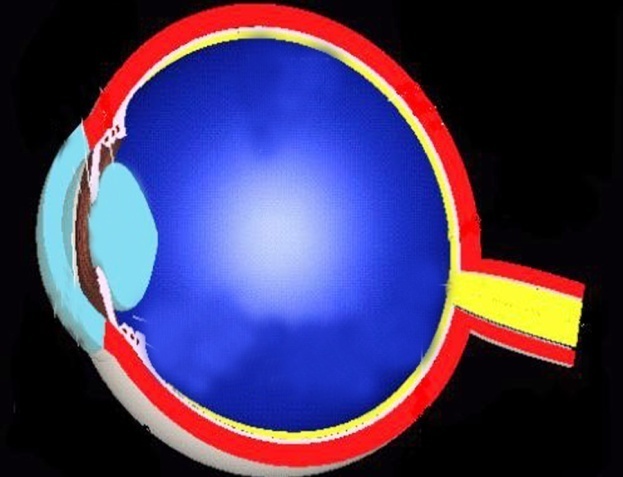 নিকট বস্তু
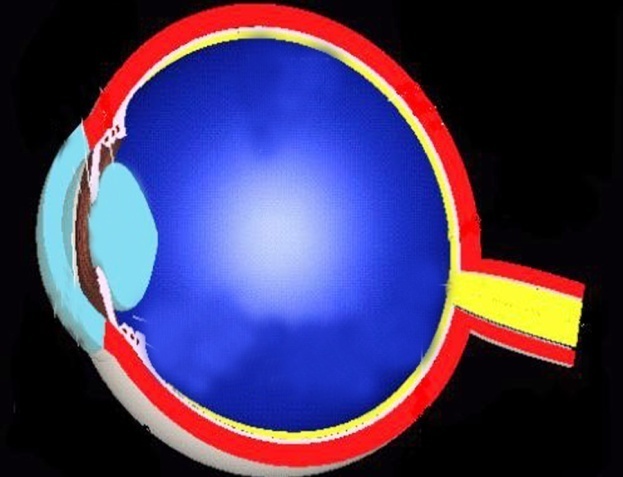 অক্ষিগোলকের ব্যাসার্ধ কমে গেলে বা চোখের লেন্সের ফোকাস দূরত্ব বেড়ে গেলে অর্থাৎ অভিসারী ক্ষমতা কমে গেলে ।
F
দীর্ঘ দৃষ্টি বা হাইপারমেট্রোপিয়া
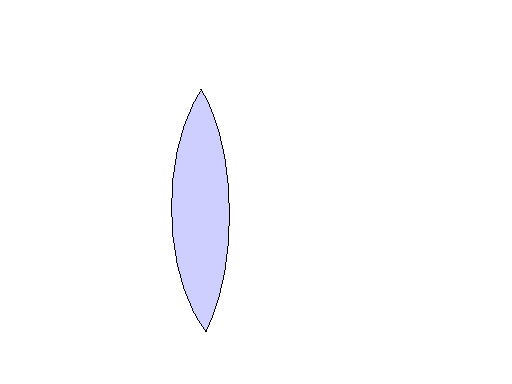 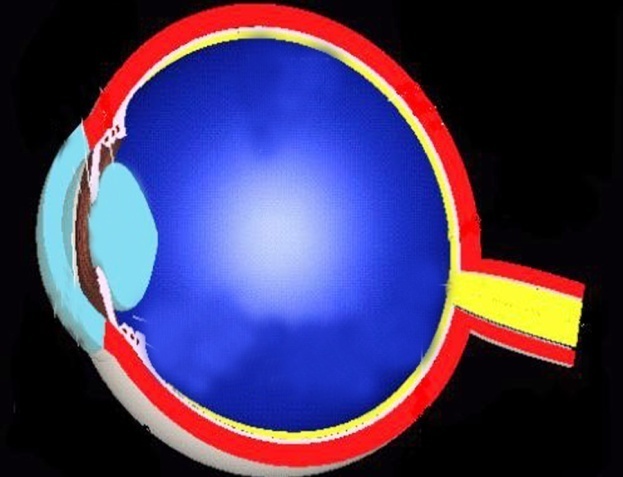 সহায়ক লেন্স হিসেবে উত্তল লেন্সের ব্যবহার
দলীয় কাজ-
কর্মপত্র- ১ ( দল- ১,৩,৫)
হ্রস্ব দৃষ্টির প্রতিকার ব্যাখ্যা কর।
কর্মপত্র- ২ ( দল- ২,৪,৬)
দীর্ঘ দৃষ্টির প্রতিকার ব্যাখ্যা কর।
মূল্যায়ন-
হ্রস্ব দৃষ্টি কী ?
হ্রস্ব দৃষ্টির কারণ কি ?
দীর্ঘ দৃষ্টির কারণ কি ?
বাড়ির কাজ
চোখের ত্রুটিগুলো দূর করার উপায় রশ্মি চিত্রসহ  বিশ্লেষণ কর।
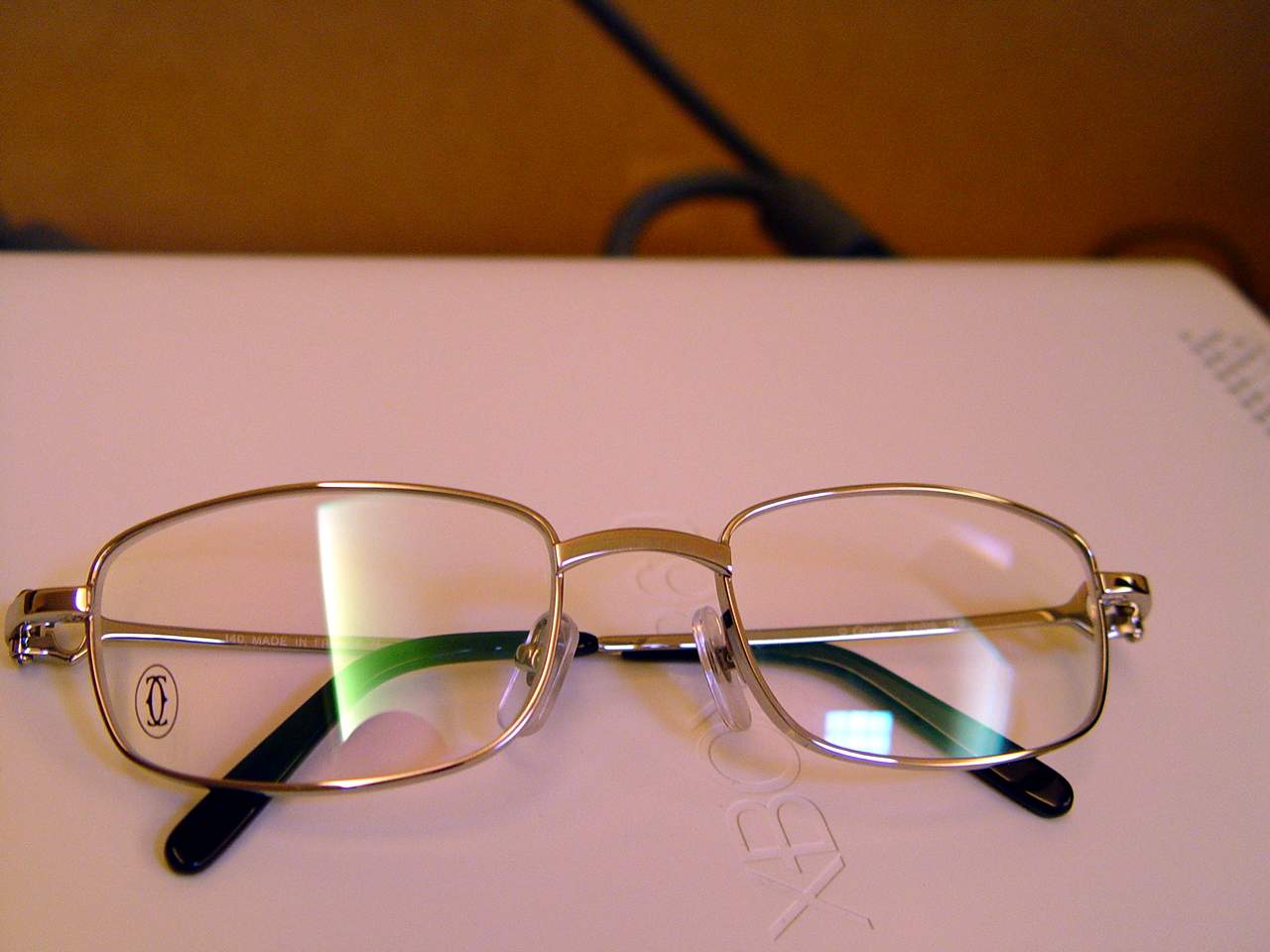 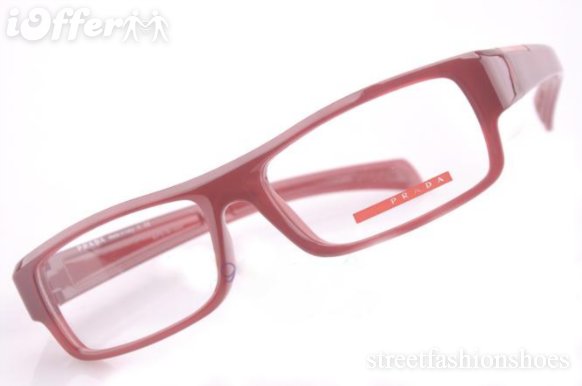 ধন্যবাদ
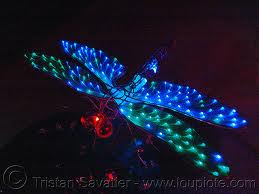